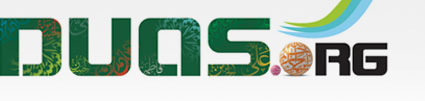 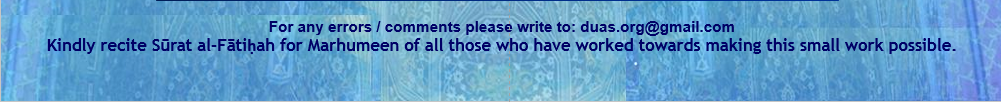 دُعاء اللّيلةِ التّاسِعَة وَالْعِشْرين
Dua’a for Twenty-Ninth Night of Ramadan
اَللَّهُمَّ صَلِّ عَلَى مُحَمَّدٍ وَ آلِ ممُحَمّدٍ
O' Allāh send Your blessings on Muhammad
and the family of Muhammad.
اے الله! رحمت فرما محمد وآل)ع( محمد پر
allahumma salli `ala muhammadin wa ali muhammadin
دُعاء اللّيلةِ التّاسِعَة وَالْعِشْرين
Dua’a for Twenty-Ninth Night of Ramadan
بِسْمِ اللَّهِ الرَّحْمَٰنِ الرَّحِيمِ
In the Name of Allāh, 
the All-beneficent, the All-merciful.
عظیم اور دائمی رحمتوں والے خدا کے نام سے
bi-smi llahi r-rahmani r-rahimi
دُعاء اللّيلةِ التّاسِعَة وَالْعِشْرين
Dua’a for Twenty-Ninth Night of Ramadan
يَا مُكَوّرَ اللّيْلِ عَلَى النّهَارِ
O He Who makes the night overlap the day
 اے رات کو دن پر چڑھانے والے
ya mukawwira allayli `ala alnnahari
دُعاء اللّيلةِ التّاسِعَة وَالْعِشْرين
Dua’a for Twenty-Ninth Night of Ramadan
وَمُكَوّرَ النّهَارِ عَلَى اللّيْلِ
And makes the day overlap the night;
اور دن کو رات پر لپیٹ دینے والے
wa mukawwira alnnahari `ala allayli
دُعاء اللّيلةِ التّاسِعَة وَالْعِشْرين
Dua’a for Twenty-Ninth Night of Ramadan
يَا عَلِيمُ يَا حَكِيمُ
O the All-knowing; O the All-wise;
ے دانا ،اے حکمت والے
ya `alimu ya hakimu
دُعاء اللّيلةِ التّاسِعَة وَالْعِشْرين
Dua’a for Twenty-Ninth Night of Ramadan
يَارَبّ الأَرْبَابِ
O the Lord of lords;
ے پالنے والوں
 کے پالنے والے،
ya rabba al-arbabi
دُعاء اللّيلةِ التّاسِعَة وَالْعِشْرين
Dua’a for Twenty-Ninth Night of Ramadan
وَسَيّدَ السَّادَاتِ
And the Master of masters;
 اور سرداروں کے سردار،
wa sayyida alssadati
دُعاء اللّيلةِ التّاسِعَة وَالْعِشْرين
Dua’a for Twenty-Ninth Night of Ramadan
لا إِلهَ إِلاَّ أَنْتَ
There is no god save You.
تیرے سواء کوئی معبود نہیں
la ilaha illa anta
دُعاء اللّيلةِ التّاسِعَة وَالْعِشْرين
Dua’a for Twenty-Ninth Night of Ramadan
يَا أَقْرَبَ إِلَيّ مِنْ حَبْلِ الوَرِيدِ
You are nearer to me than my life-vein.
اے مجھ سے میری رگِ جان سے زیادہ
 قریب
ya aqraba ilayya min habli alwaridi
دُعاء اللّيلةِ التّاسِعَة وَالْعِشْرين
Dua’a for Twenty-Ninth Night of Ramadan
يَا اللّهُ يَا اللّهُ يَا اللّهُ
O Allah; O Allah; O Allah; 
 اے الله، اے الله، اے الله
ya allahu ya allahu ya allahu
دُعاء اللّيلةِ التّاسِعَة وَالْعِشْرين
Dua’a for Twenty-Ninth Night of Ramadan
لَكَ الأَسْمَاءُ الحُسْنَى
To You are the Most Excellent Names,
تیرے لیے ہیں اچھے اچھے نام
laka alasma‘u alhusna
دُعاء اللَّيْلَةِ الثّامِنة وَالْعِشْرينَ
Dua’a for Twenty-Eight Night of Ramadan
وَالأَمْثَالُ العُلْيَا
And the most elevated examples,
بلند ترین نمونے
wal-amthalu al`ulia
دُعاء اللَّيْلَةِ الثّامِنة وَالْعِشْرينَ
Dua’a for Twenty-Eight Night of Ramadan
وَالكِبْرِيَاءُ وَالآلاءُ
And greatness and bounties.
اور بڑائیاں اور
 مہربانیاں ہیں
wal-kibrya‘u wal-ala‘u
دُعاء اللَّيْلَةِ الثّامِنة وَالْعِشْرينَ
Dua’a for Twenty-Eight Night of Ramadan
أَسْأَلُكَ أَنْ تُصَلّيَ عَلَى مُحَمّدٍ وَآلِ مُحَمّدٍ
I beseech You to bless Muhammad and the Household of Muhammad,
 سوال کرتا ہوں تجھ سے کہ محمد وآل محمد پر رحمت نازل فرما
as’aluka an tusalliya `ala muhammadin wa ali muhammadin
دُعاء اللَّيْلَةِ الثّامِنة وَالْعِشْرينَ
Dua’a for Twenty-Eight Night of Ramadan
وَأَنْ تَجْعَلَ اسْمِي فِي هذِهِ اللّيْلَةِ فِي السّعَدَاءِ
And to include my name with the list of the happiest ones,
اور یہ کہ آج کی رات میں مجھے نیکوکاروں کے زمرے میں شمار کر
wa an taj`ala asmy fi hadhihi allaylati fi alssu`ada‘i
دُعاء اللَّيْلَةِ الثّامِنة وَالْعِشْرينَ
Dua’a for Twenty-Eight Night of Ramadan
وَرُوحِي مَعَ الشّهَدَاءِ
And to add my soul to the martyrs,
میری
 روح کو شہیدوں کے ساتھ قرار دے،
wa ruhy ma`a alshshuhada‘i
دُعاء اللَّيْلَةِ الثّامِنة وَالْعِشْرينَ
Dua’a for Twenty-Eight Night of Ramadan
وَإِحْسَانِي فِي عِلّيّينَ
And record my good deeds in the most exalted rank
میری اطاعت کو مقام علیین میں پہنچا
wa ihsany fi `illiyyina
دُعاء اللَّيْلَةِ الثّامِنة وَالْعِشْرينَ
Dua’a for Twenty-Eight Night of Ramadan
وَإِحْسَانِي فِي عِلّيّينَ
And record my good deeds in the most exalted rank
میری اطاعت کو مقام علیین میں پہنچا
wa ihsany fi `illiyyina
دُعاء اللَّيْلَةِ الثّامِنة وَالْعِشْرينَ
Dua’a for Twenty-Eight Night of Ramadan
وَإِسَاءَتِي مَغْفُورَةً
And to decide my offense to be forgiven,
اور میری برائی کو معاف شدہ قرار دے
wa isa‘aty maghfuratan
دُعاء اللَّيْلَةِ الثّامِنة وَالْعِشْرينَ
Dua’a for Twenty-Eight Night of Ramadan
وَأَنْ تَهَبَ لِي يَقِيناً تُبَاشِرُ بِهِ قَلْبِي
And to grant me certitude that fills in my heart
اور یہ کہ مجھے وہ یقین دے جو میرے دل
میں بسار ہے
wa an tahaba li yaqinan tubashiru bihi qalbi
دُعاء اللَّيْلَةِ الثّامِنة وَالْعِشْرينَ
Dua’a for Twenty-Eight Night of Ramadan
وَإِيمَاناً يُذْهِبُ الشّكّ عَنّي
and a faith which drives doubt away from me
اور وہ ایمان دے جو شک کو مجھ سے دور کردے
wa ‘imanan yudhhibu alshshkk `anni
دُعاء اللَّيْلَةِ الثّامِنة وَالْعِشْرينَ
Dua’a for Twenty-Eight Night of Ramadan
وَتُرْضِيَنِي بِمَا قَسَمْتَ لِي
And to make me feel satisfied with that which You decide for me
اور مجھے اس پر راضی بنا جو حصہ تو نے مجھے دیا
wa turdiyany bima qasamta li
دُعاء اللَّيْلَةِ الثّامِنة وَالْعِشْرينَ
Dua’a for Twenty-Eight Night of Ramadan
وَآتِنَا فِي الدّنْيَا حَسَنَةً
And (please) grant us reward in this world
ور ہمیں دنیا میں بہترین زندگی دے
wa atina fi alddunya hasanatan
دُعاء اللَّيْلَةِ الثّامِنة وَالْعِشْرينَ
Dua’a for Twenty-Eight Night of Ramadan
وَفِي الآخِرَةِ حَسَنَةً
And reward in the Hereafter,
آخرت میں خوش ترین اجر عطا کر
wa fi alakhirati hasanatan
دُعاء اللَّيْلَةِ الثّامِنة وَالْعِشْرينَ
Dua’a for Twenty-Eight Night of Ramadan
وَقِنَا عَذَابَ النَّارِ الحَرِيقِ
And save us from the torment of the buring Fire,
اور ہمیں جلانے والی آگ کے عذاب سے بچا
wa qina `adhaba alnnari alhariqi
دُعاء اللَّيْلَةِ الثّامِنة وَالْعِشْرينَ
Dua’a for Twenty-Eight Night of Ramadan
وَارْزُقْنِي فِيهَا ذِكْرَكَ وَشُكْرَكَ وَالرّغْبَةَ إِلَيْكَ
And (also) confer upon us at this night Your mentioning, thanking You, and desiring for You, 
اور اس ماہ میں مجھے ہمت دے کہ تجھے یادکروں، تیرا شکر بجا لاؤں، تیری طرف توجہ
رکھوں
warzuqny fiha dhikraka wa shukraka wal-rraghbata ilayka
دُعاء اللَّيْلَةِ الثّامِنة وَالْعِشْرينَ
Dua’a for Twenty-Eight Night of Ramadan
وَالإِنَابَةَ وَالتّوْفِيقَ لِمَا وَفّقْتَ لَهُ مُحَمّداً وَآلَ مُحَمّدٍ
And turning to You, and success to that to which You led Muhammad and the Household of Muhammad,
،تیری طرف پلٹوں اور توبہ کروں اور مجھے اس عمل کی توفیق دے جس کی توفیق تو نے محمد وآل محمد کو دی
wal-inabata wal-ttawfiqa lima waffaqta lahu muhammadan wa ala muhammadin
دُعاء اللَّيْلَةِ الثّامِنة وَالْعِشْرينَ
Dua’a for Twenty-Eight Night of Ramadan
عَلَيْهِ وَعَلَيْهِمُ السّلامُ.
peace be upon him and them.
کہ خدا رحمت کرے آنحضرت اور ان کی آل(ع) پر
`alayhi wa `alayhimu alssalamu
دُعاء اللّيلةِ التّاسِعَة وَالْعِشْرين
Dua’a for Twenty-Ninth Night of Ramadan
اَللَّهُمَّ صَلِّ عَلَى مُحَمَّدٍ وَ آلِ ممُحَمّدٍ
O' Allāh send Your blessings on Muhammad
and the family of Muhammad.
اے الله! رحمت فرما محمد وآل)ع( محمد پر
allahumma salli `ala muhammadin wa ali muhammadin
Dua’a for Twenty-Ninth Night of Ramadan
دُعاء اللّيلةِ التّاسِعَة وَالْعِشْرين
Please recite  Sūrat al-FātiḥahforALL MARHUMEEN
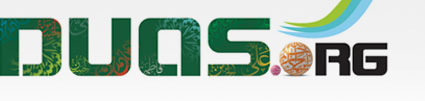 For any errors / comments please write to: duas.org@gmail.com
Kindly recite Sura E Fatiha for Marhumeen of all those who have worked towards making this small work possible.